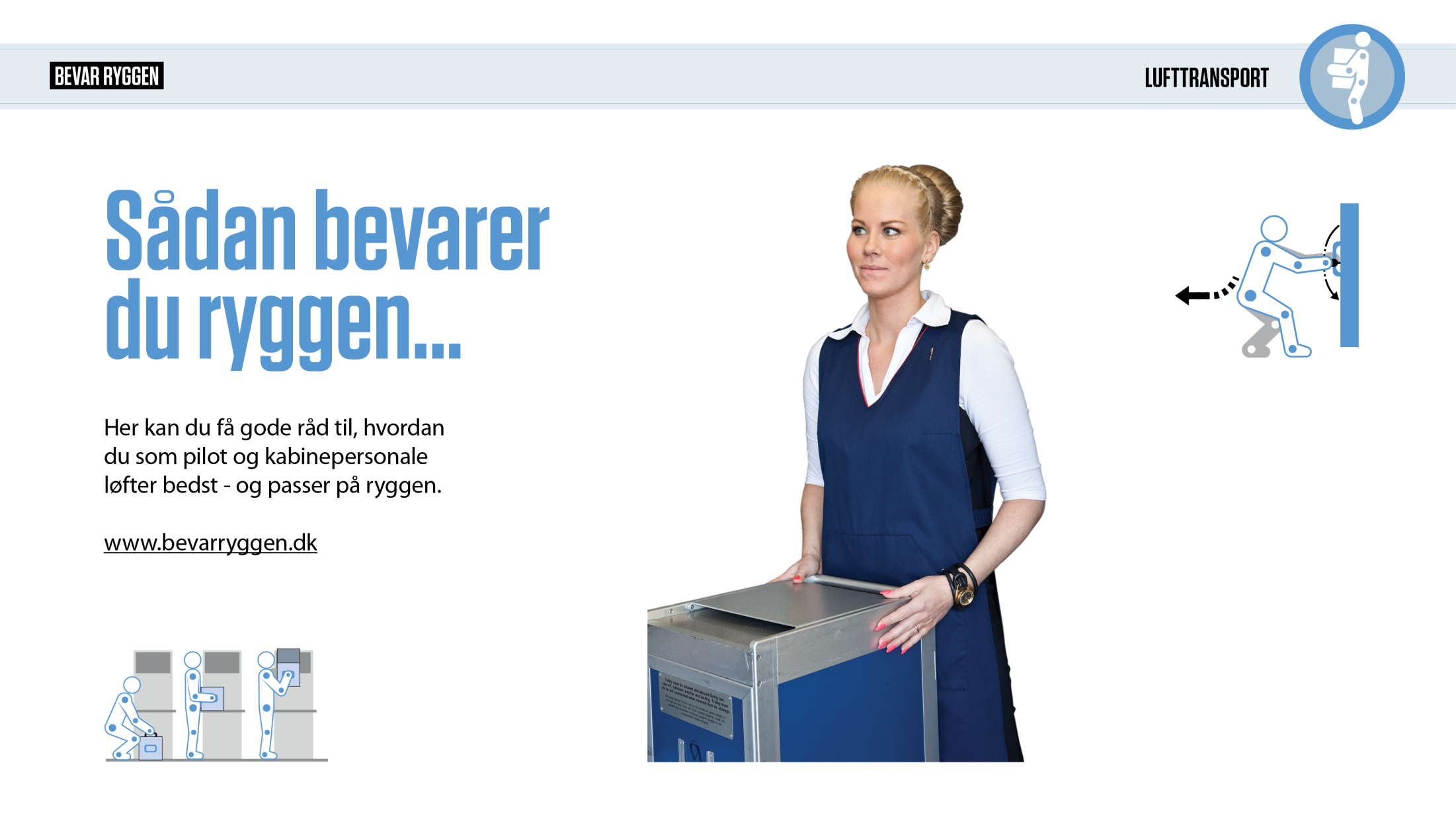 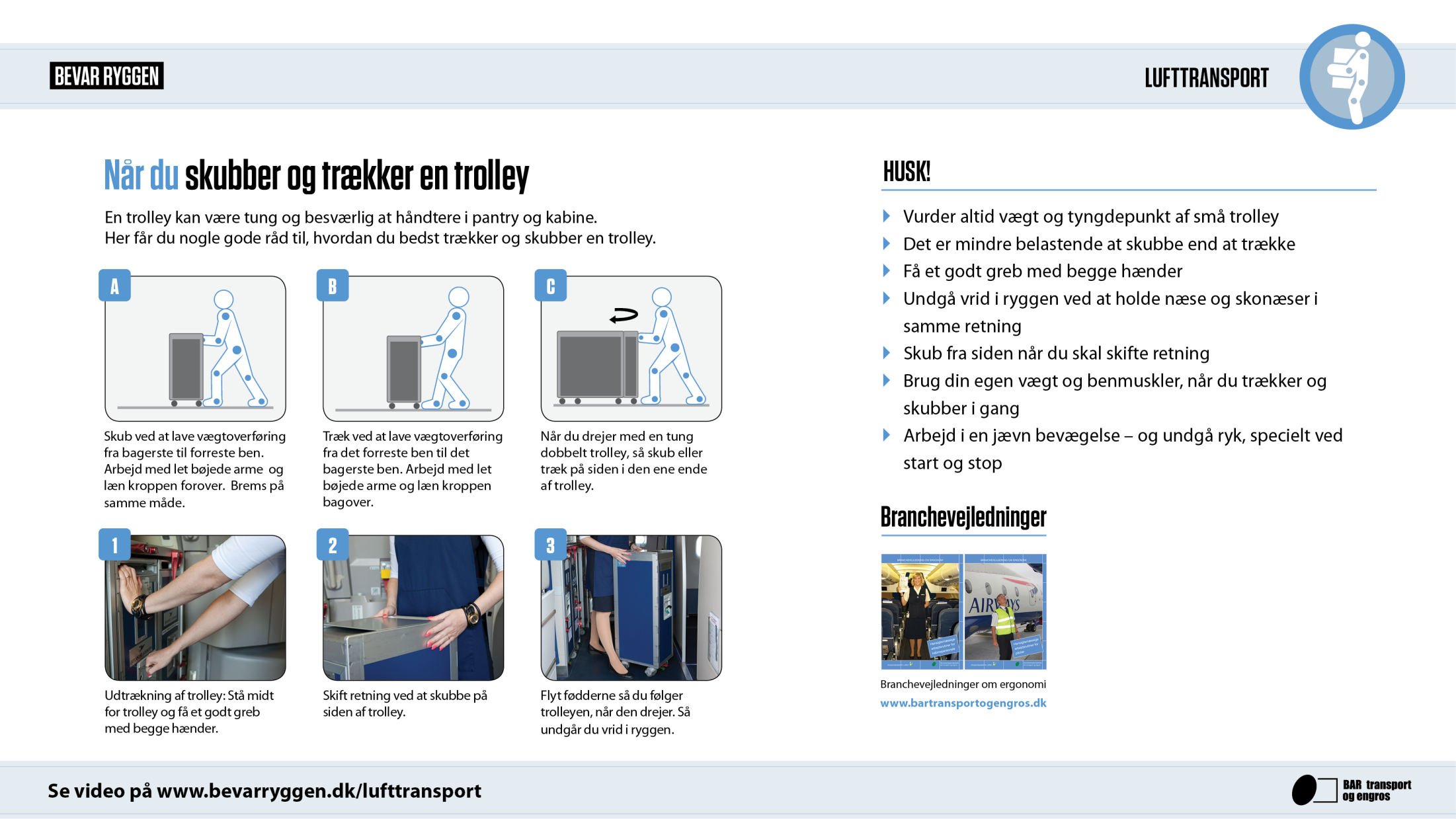 Instruktion nr. 1 - Skub og træk
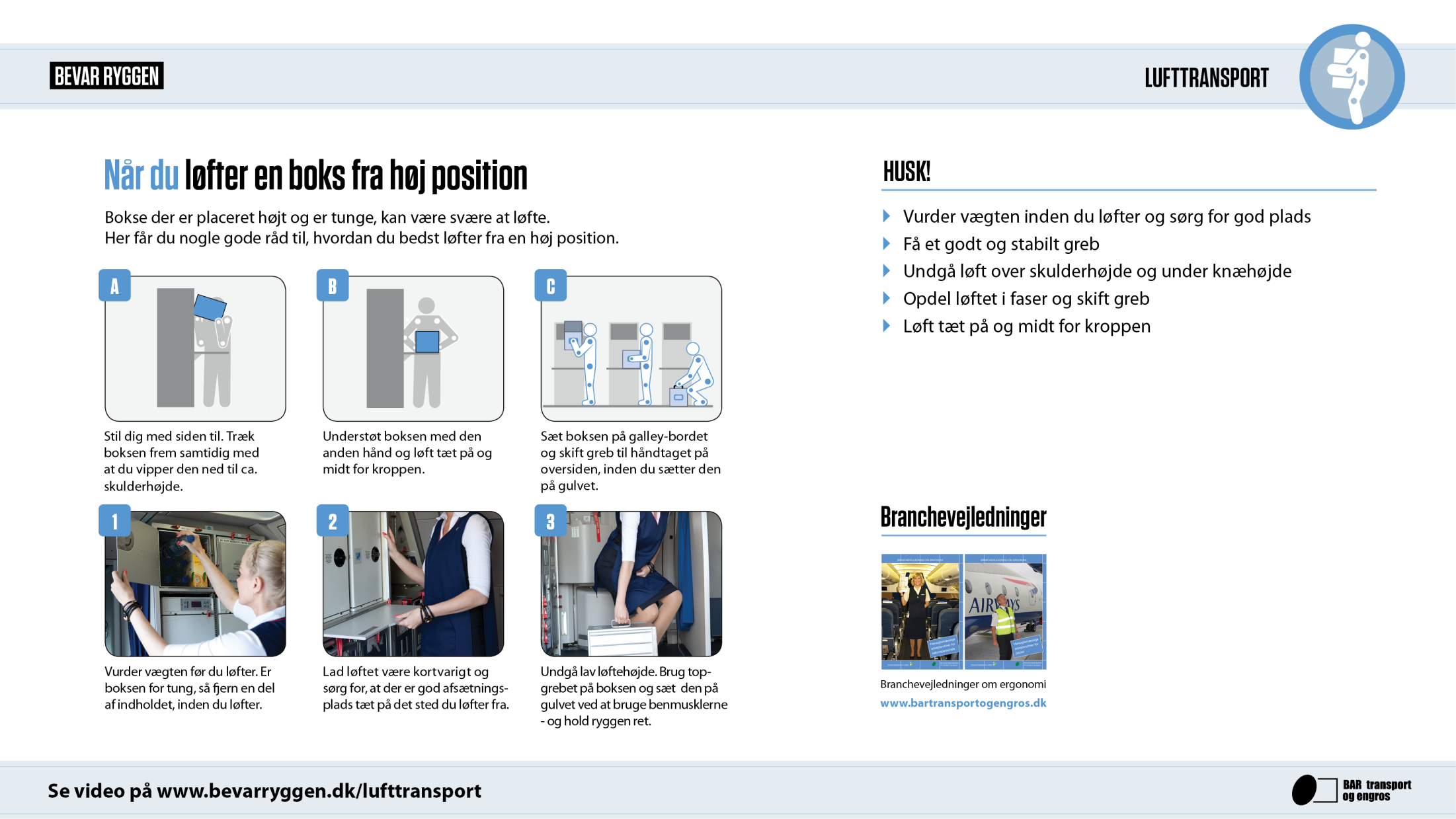 Instruktion nr. 2 - Løft
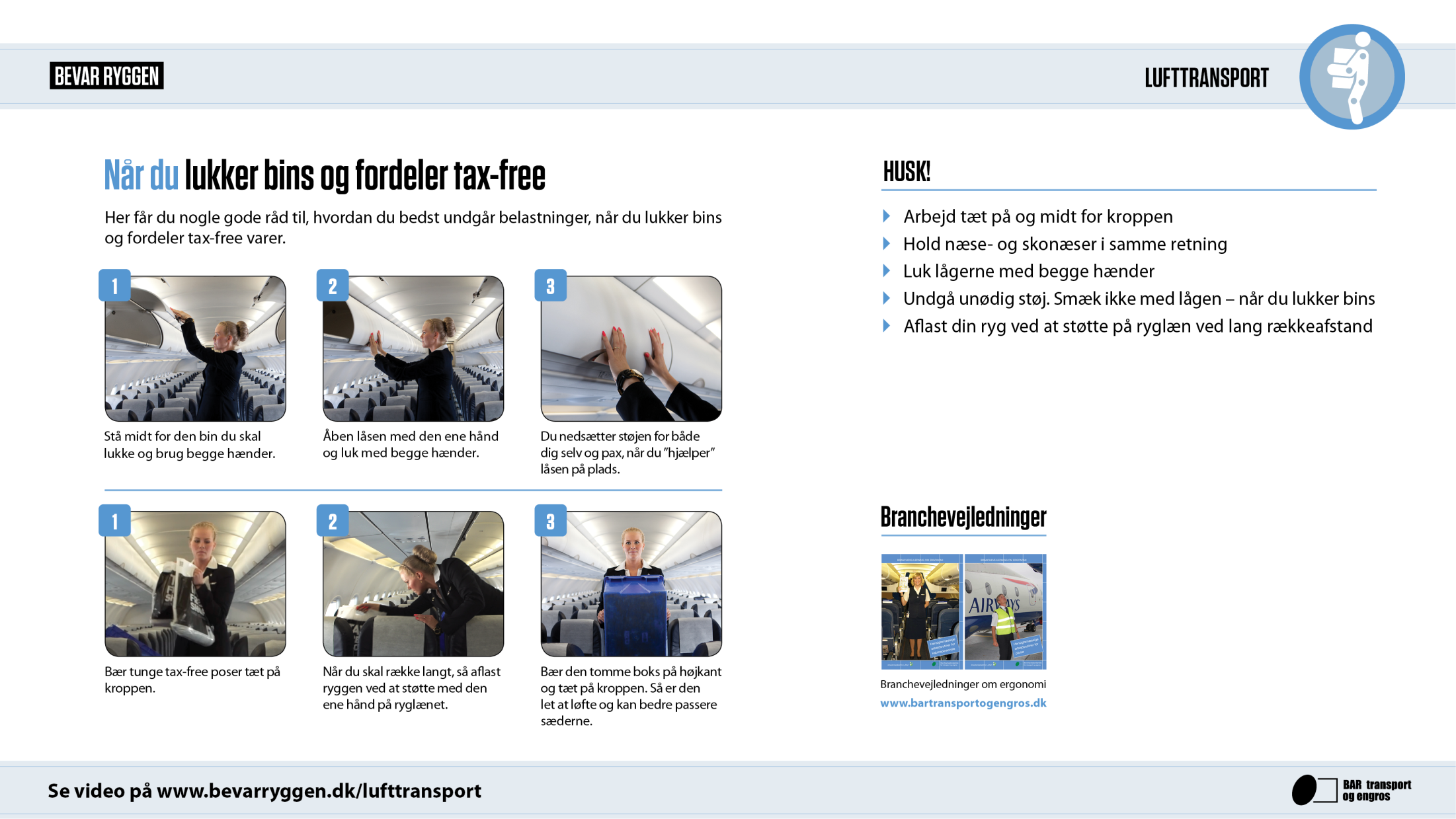 Instruktion nr. 3 - Løft
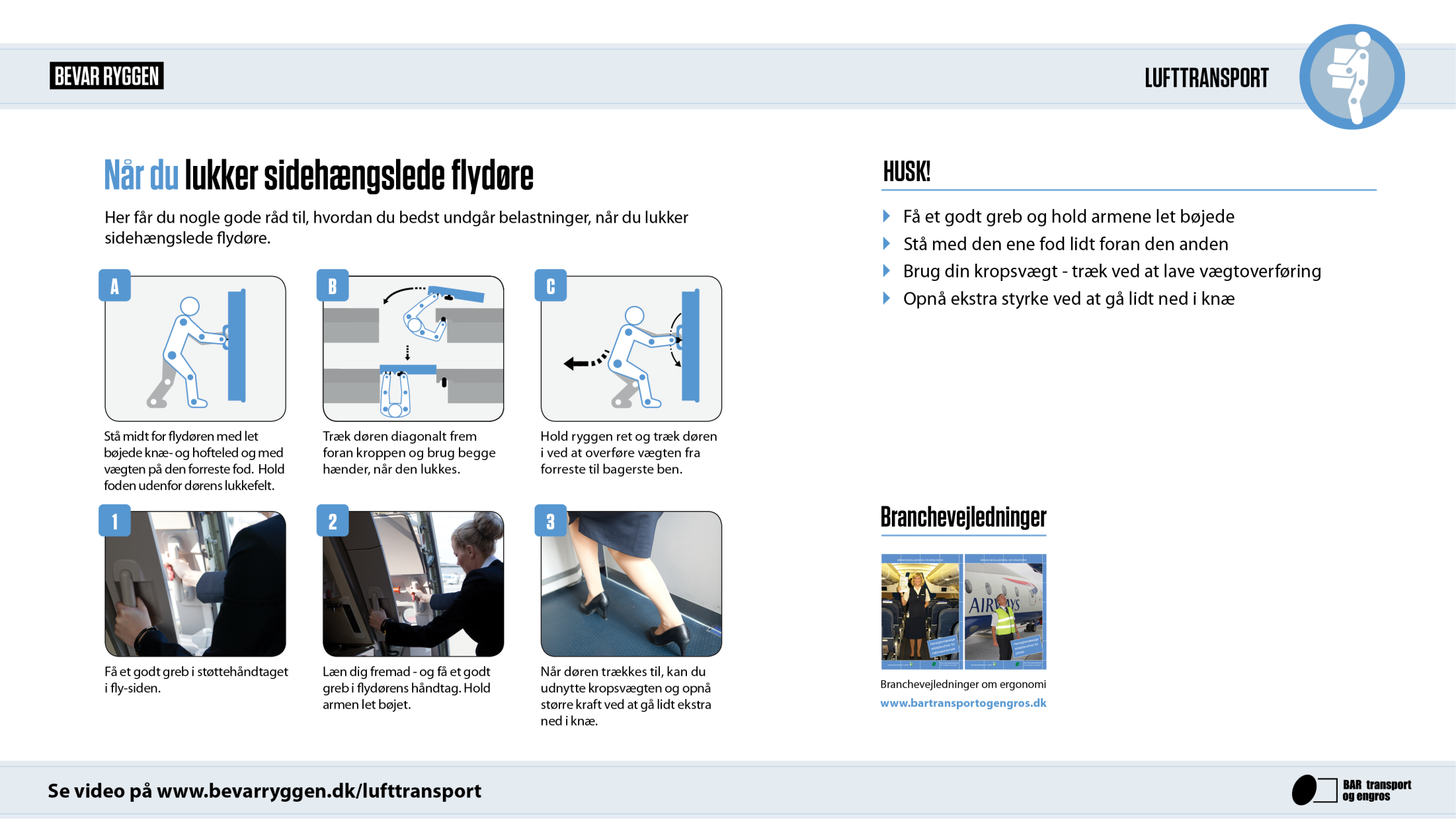 Instruktion nr. 4 - Træk
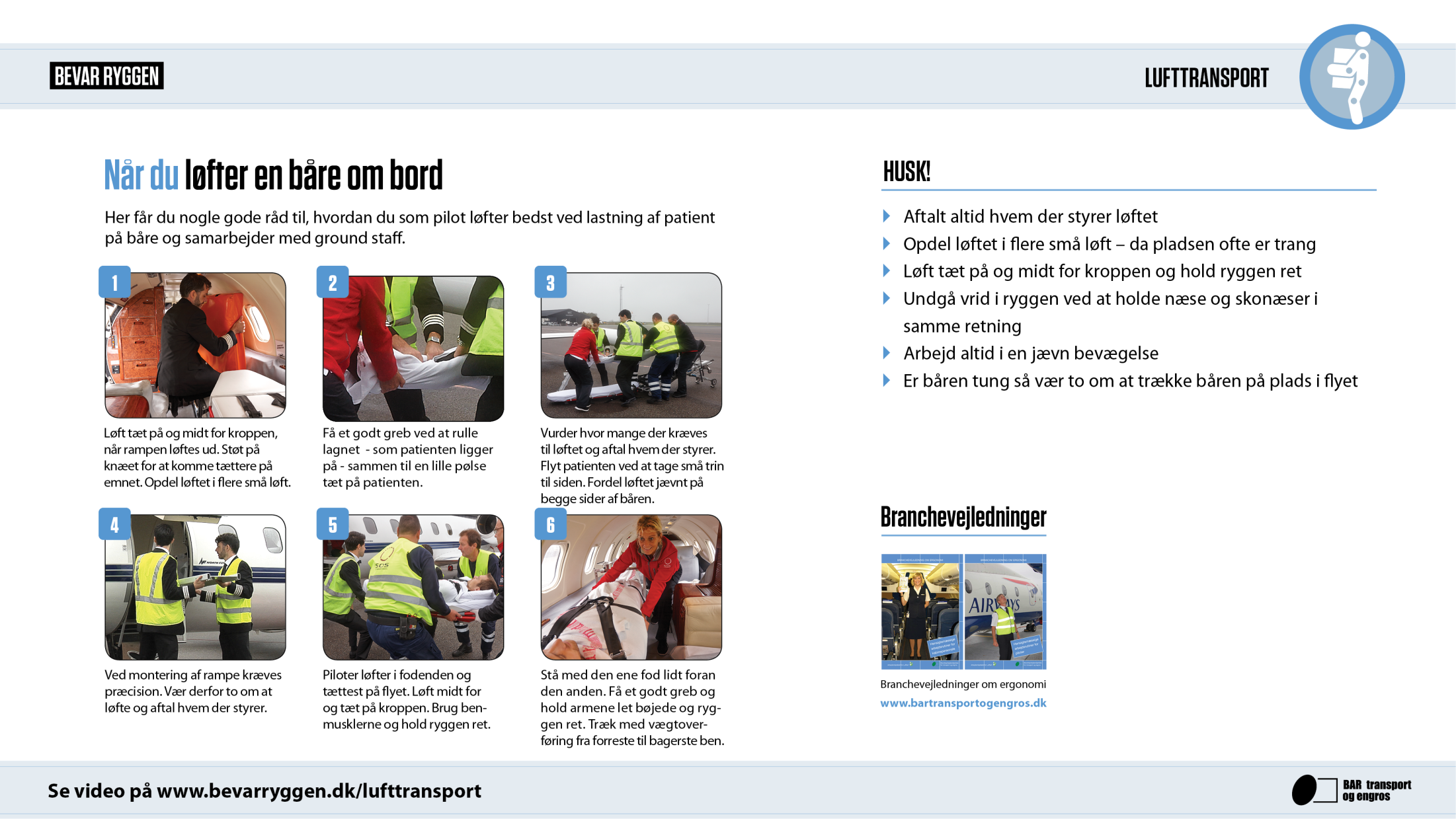 Instruktion nr. 5 - Løft
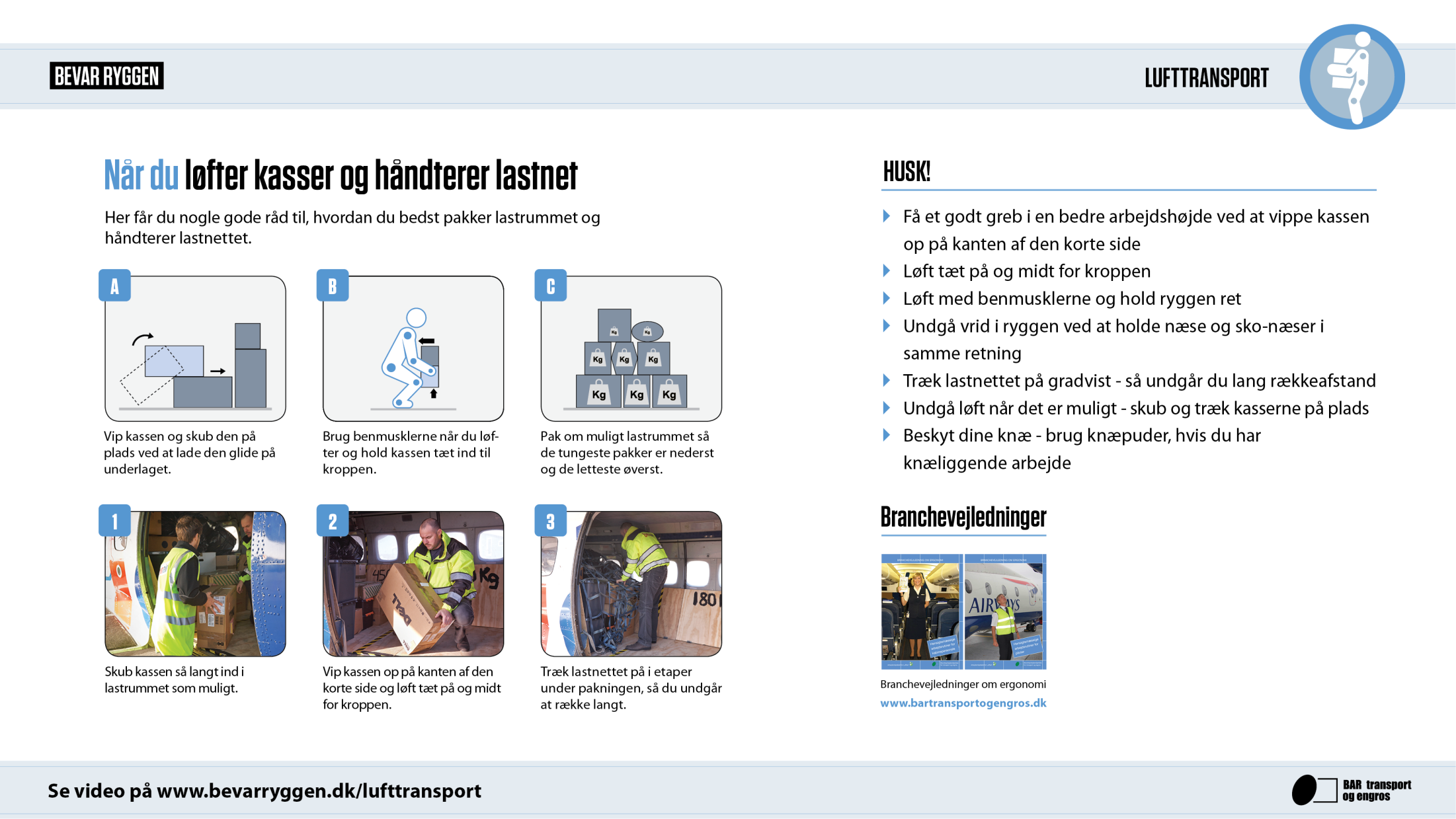 Instruktion nr. 6 - Løft
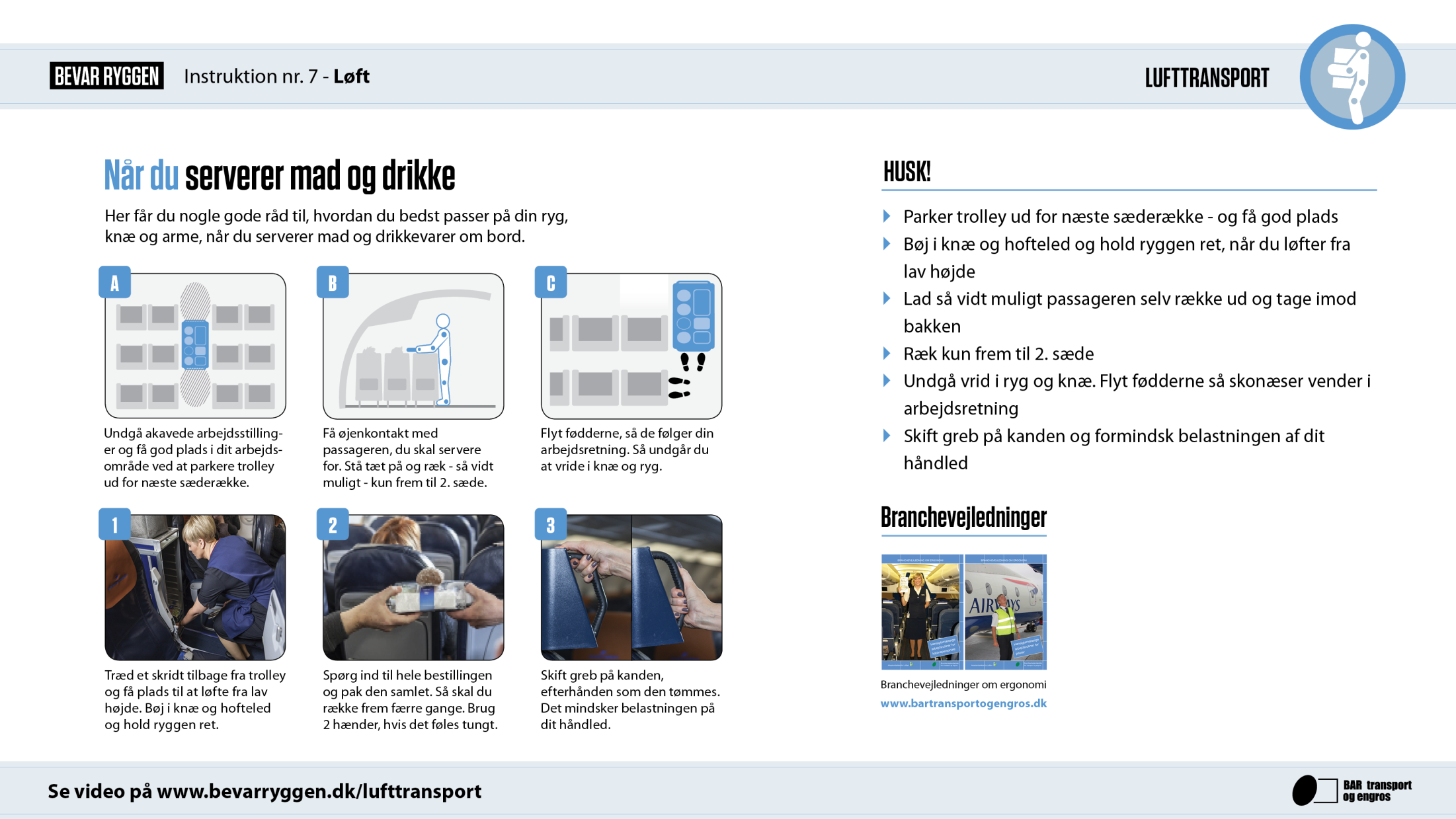 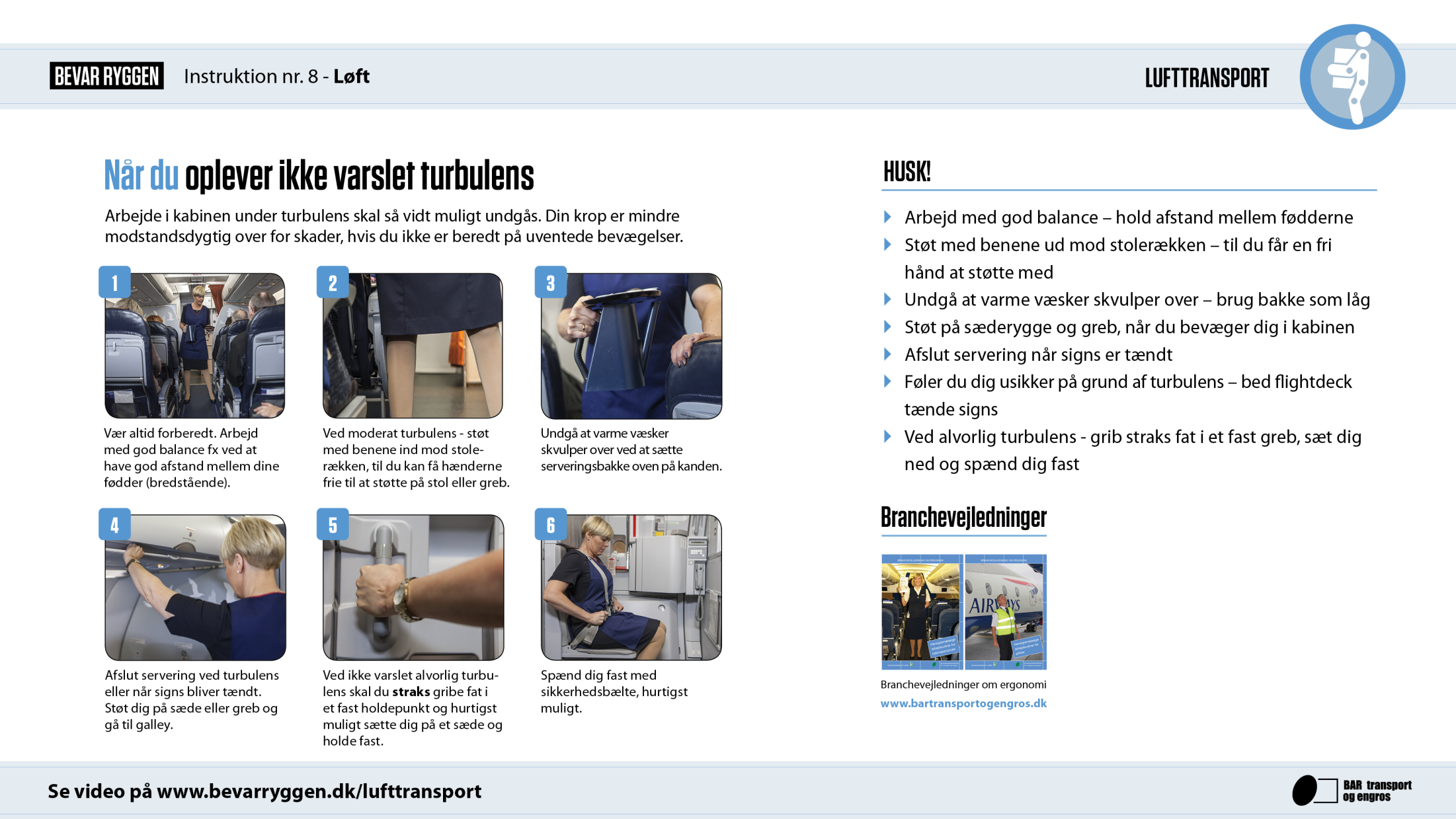 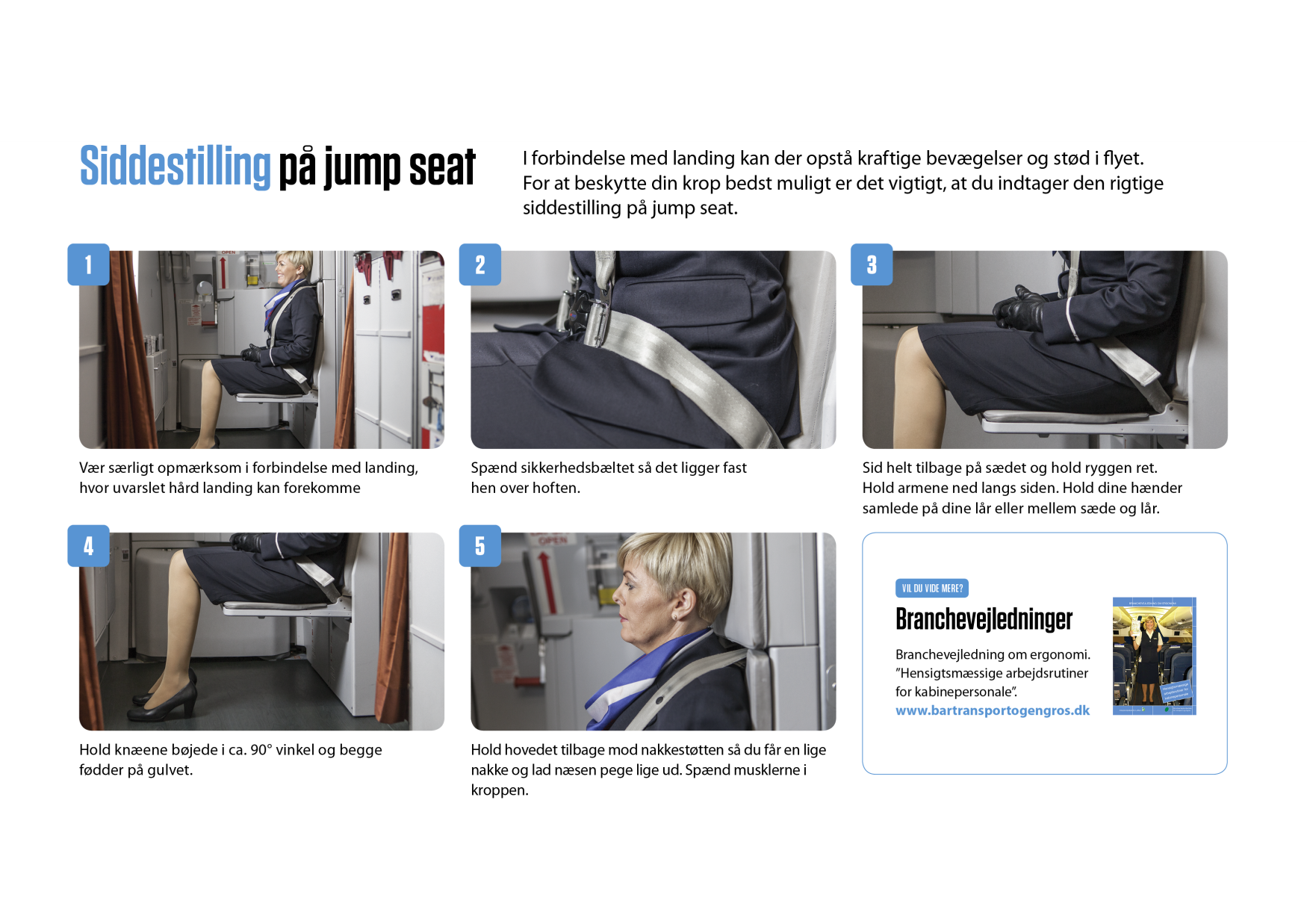 Instruktion nr. 9 - Siddestilling
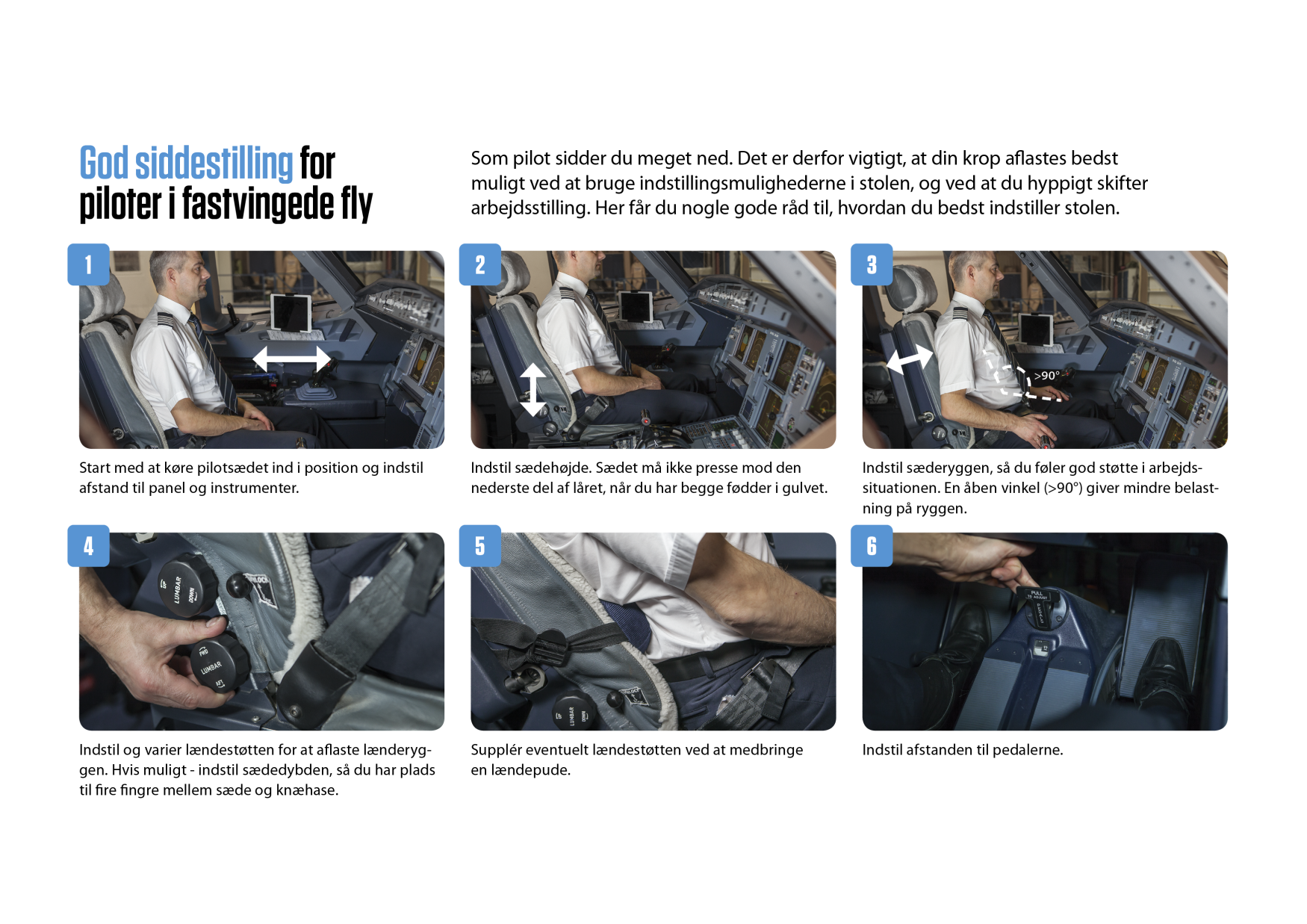 Instruktion nr. 10 - Siddestilling
1 / 2
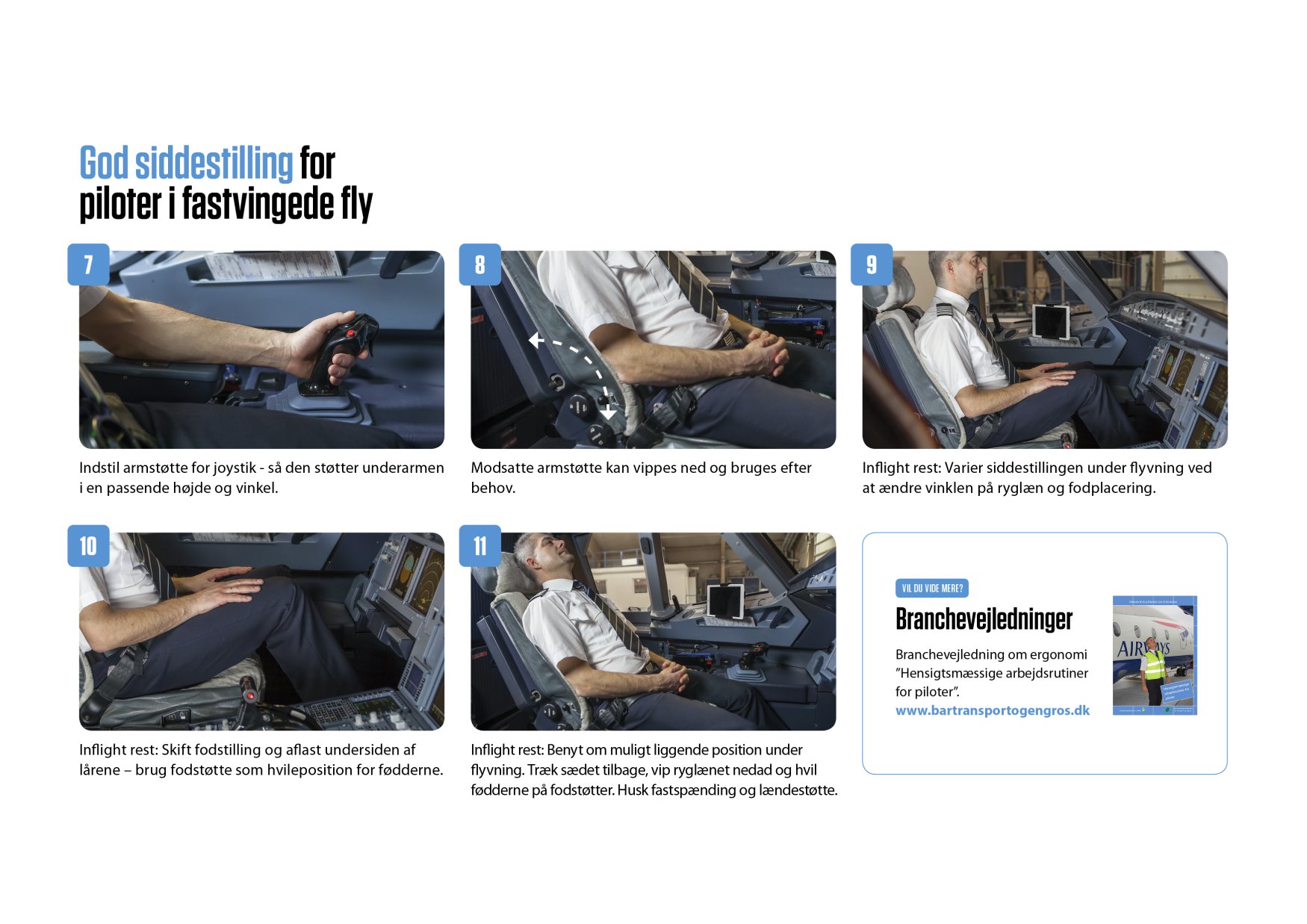 Instruktion nr. 10 - Siddestilling
2 / 2
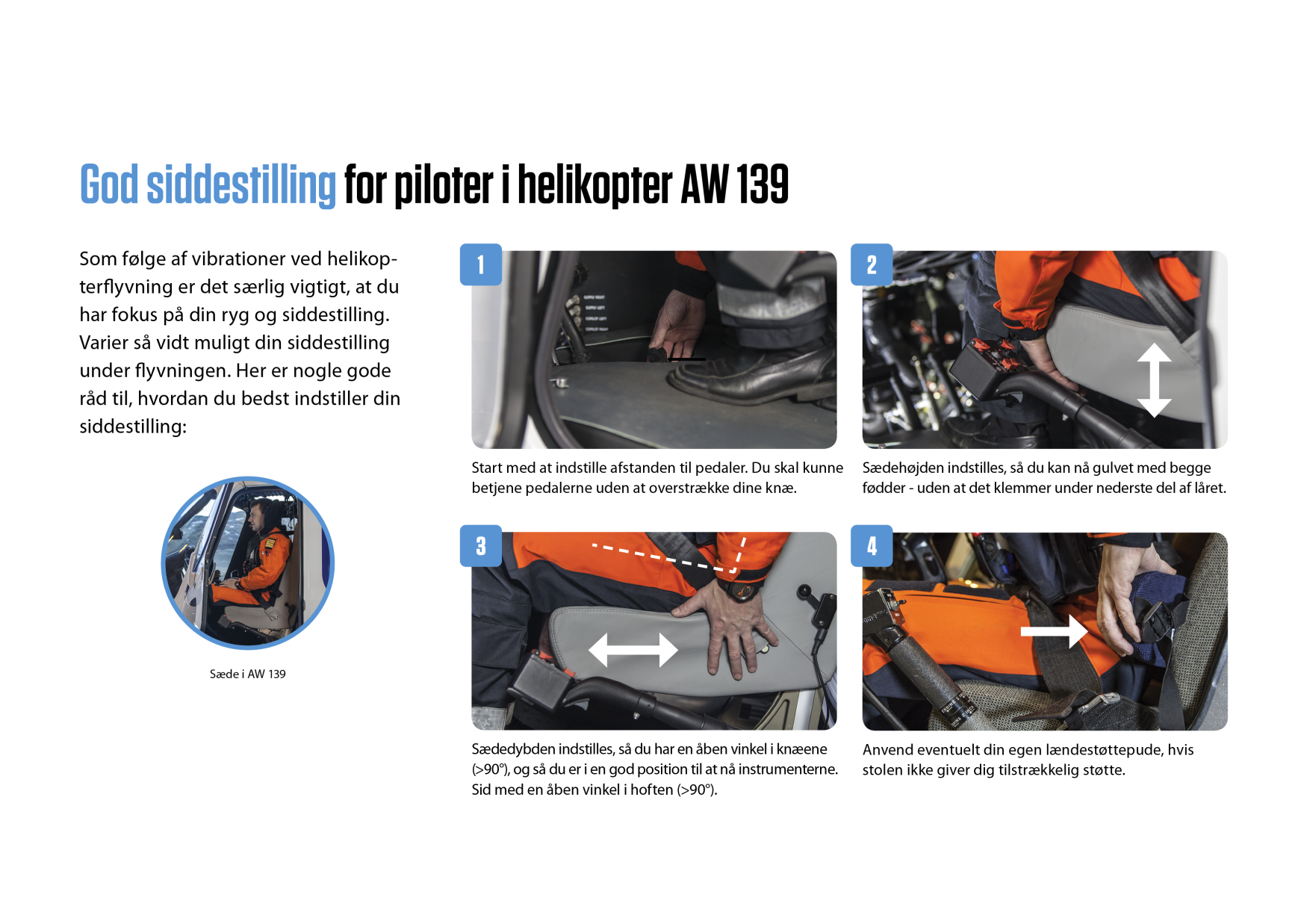 Instruktion nr. 11 - Siddestilling
1 / 2
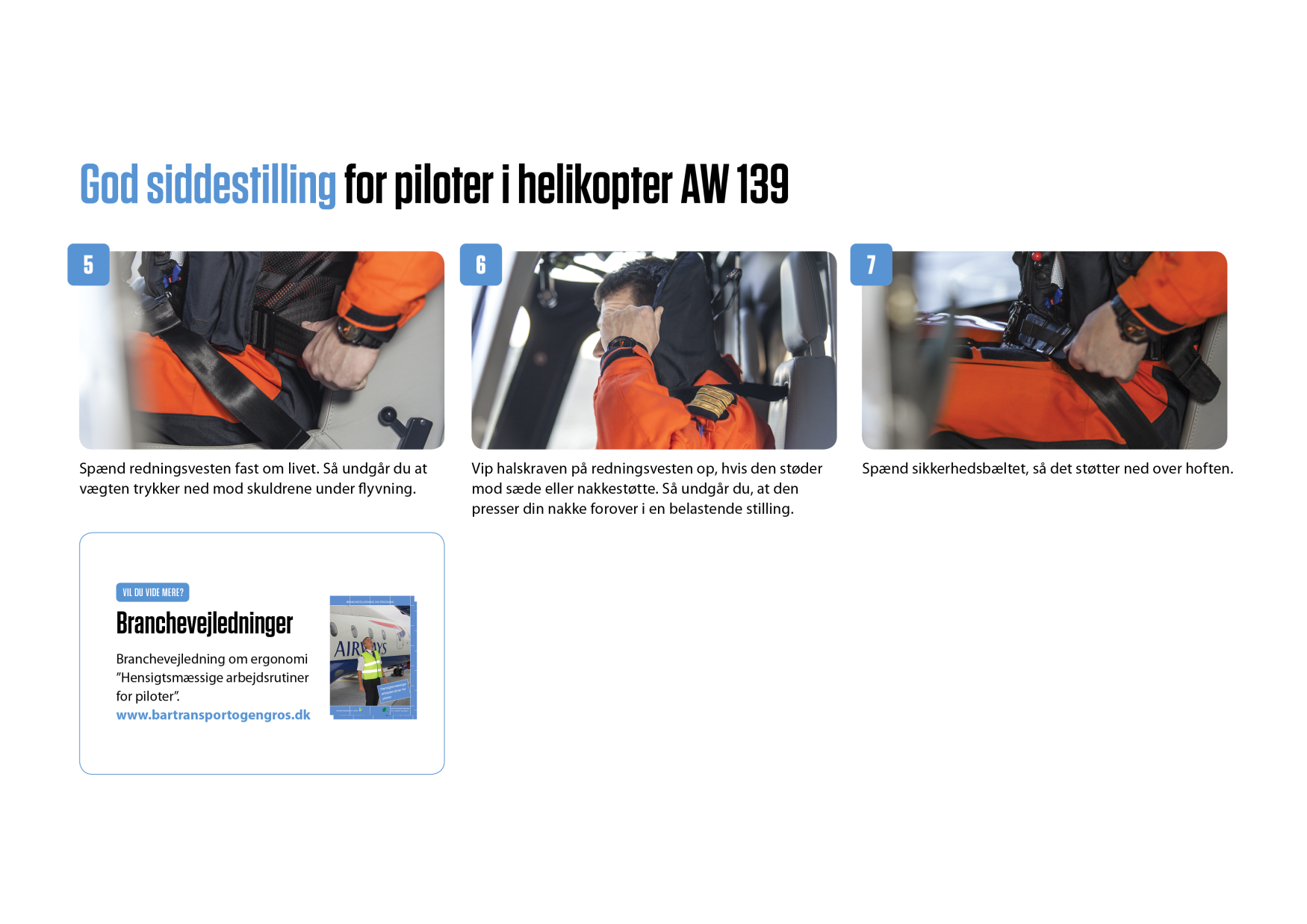 Instruktion nr. 11 - Siddestilling
2 / 2
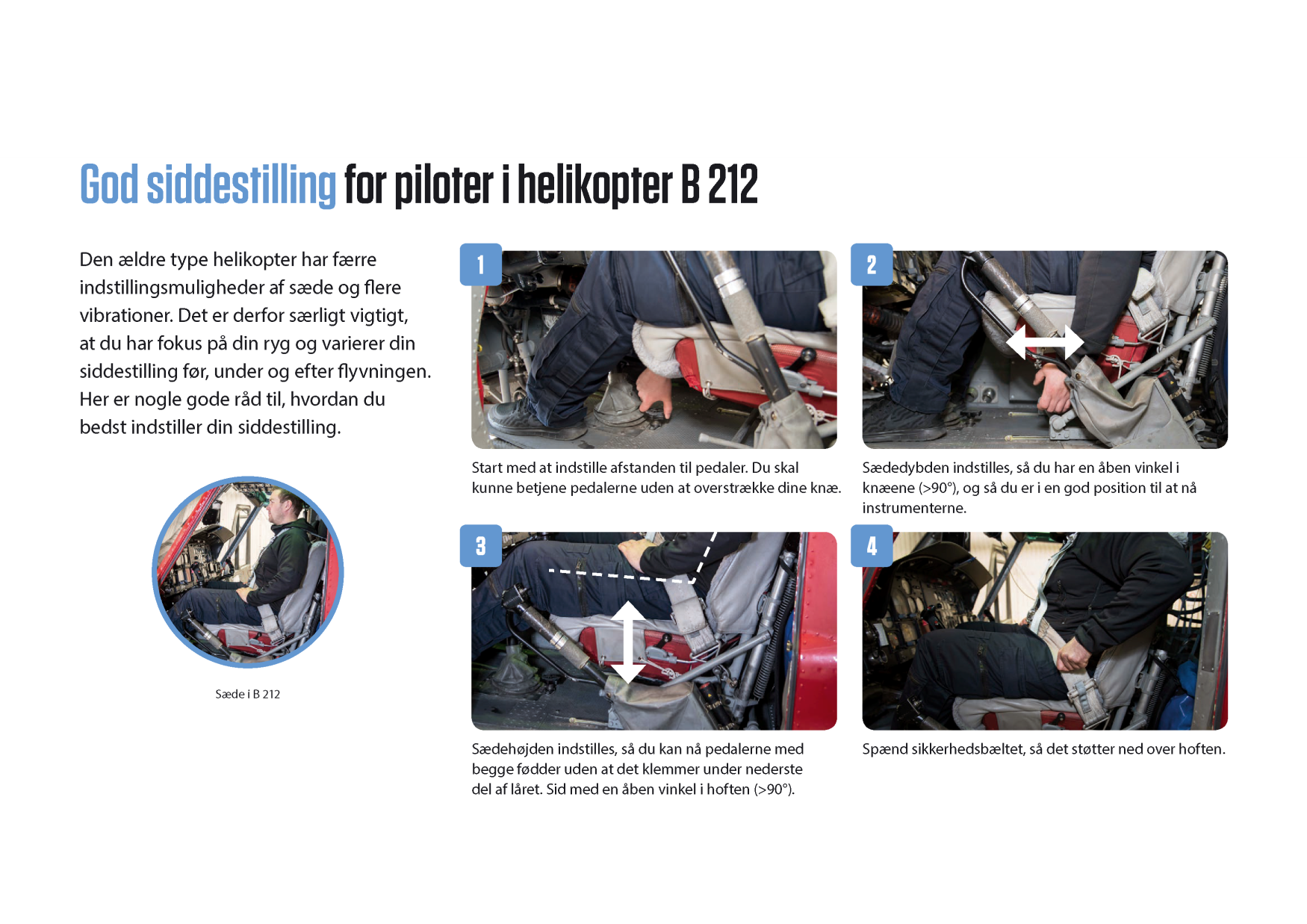 Instruktion nr. 12 - Siddestilling
1 / 2
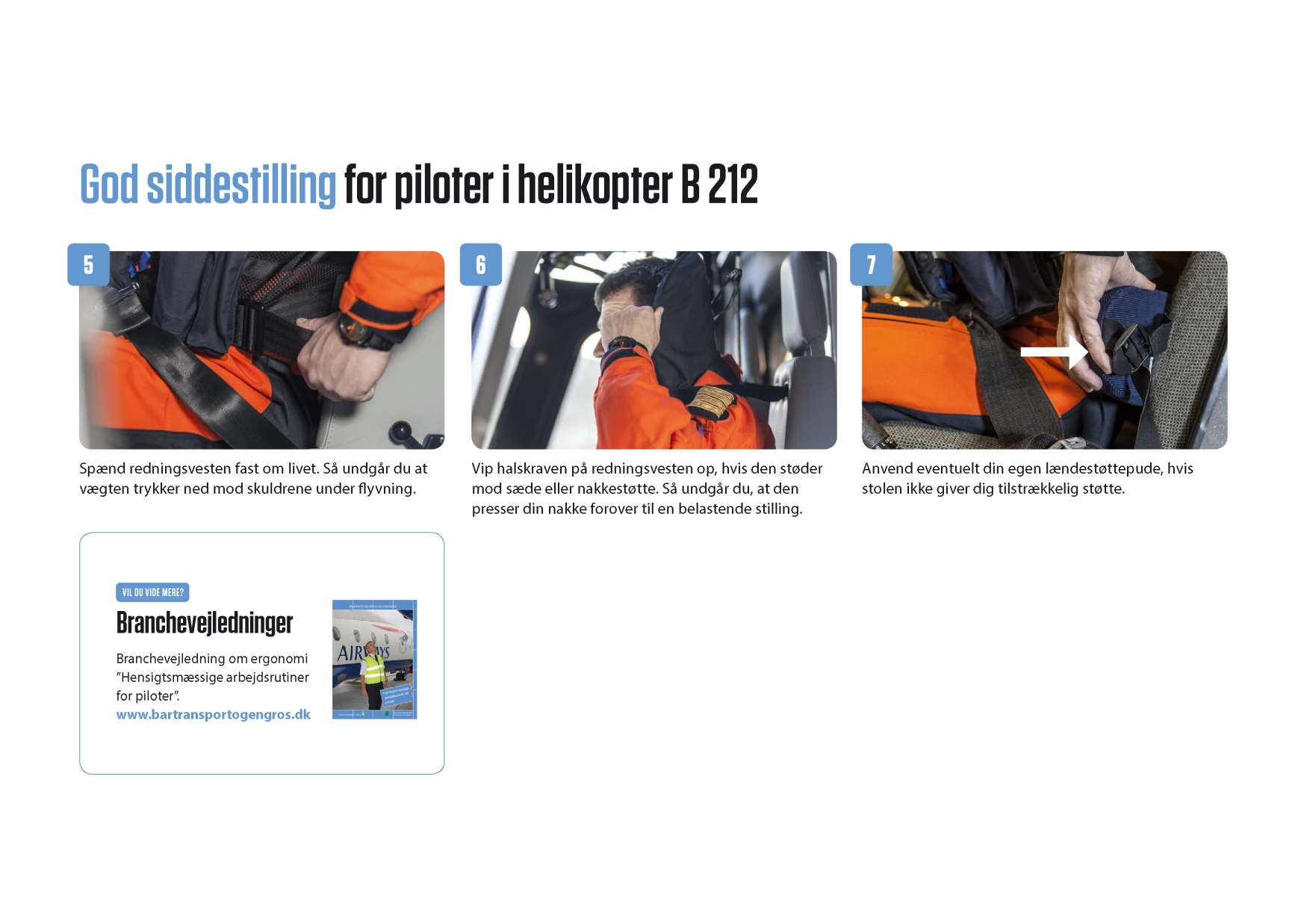 Instruktion nr. 12 - Siddestilling
2 / 2